LIFT Ecosystem Accelerator Program (LEAP 2024)
Project Submission Form
Proposal #:
Project #:
LIFT Ecosystem Accelerator Program
Instructions
Complete the attached forms to submit your project
Include proposed budget ( Maximum $250,000 from LIFT ) and timeline ( 6 months )  
Projects will be evaluated on:
Technological Merit
Technology TRL and MRL level
Program Timing
Funding Request 
LIFT Member Engagement
Planned use of LIFT’s  High-Bay Equipment.
Cost Share Commitment
Submit completed forms https://lift.technology/project-calls/
Proposal #:
Project #:
LIFT Ecosystem Accelerator Program
Project Data
Industry:
Submission Date:
Proposal Number:
Proprietary?
Member Level
Company:
LIFT Member?
Title:
Goal:
Project Leader:
Leader Email:
Leader Phone:
Proposal #:
Project #:
LIFT Ecosystem Accelerator Program
Partners and Key Personnel
List all partners that will participate including Suppliers and Academic Institutes 
Indicate Principle Investigator (only one PI allowed)
% responsibility for each partner
Provide principle contact for each partner
Approval
CFO: Victor Claudio
CEO & Executive Director: Nigel Francis
CTO: Noel Mack
Proposal #:
Project #:
LIFT Ecosystem Accelerator Program
Abstract
Summary overview of the proposed project
Proposal #:
Project #:
LIFT Ecosystem Accelerator Program
Proposed Budget
Workshare and Funding breakdown of project
Estimated Total Project Value:			(TPV $)                                             Estimated Total Cost Share:				(CS $)
Proposal #:
Project #:
LIFT Ecosystem Accelerator Program
Identification of the Problem
Give background that identifies the problem
Deliverables
Define the measures or other indicators that will be used to:
Judge the success of the deliverables 
Identify ways to improve performance at a later date
Proposal #:
Project #:
LIFT Ecosystem Accelerator Program
Proposed Work Justification
Does the proposed work benefit a single company or will it offer improved techniques or technology to American companies? Explain

Is patentable IP anticipated? Will background IP be disclosed to LIFT during the project?

What gives the proposed work novel attributes?

Include as appropriate:
Theory
Relevant previous experimental results
Theoretical modeling of experimental results
Implications of work completed to date
Identification of critical needs
Add additional citations, photos and/or pages as needed
Proposal #:
Project #:
LIFT Ecosystem Accelerator Program
Current and Future Technical State
Define current TRL and MRL Level (See Appendix A)
Define and explain TRL and MRL at conclusion of project
Proposal #:
Project #:
LIFT Ecosystem Accelerator Program
Problem Scope
State what will be within the team’s working boundaries and what the team will not be working on.
Proposal #:
Project #:
LIFT Ecosystem Accelerator Program
Technical Approach/Solution
State the proposed solution
List specific tasks
Include Graphs, photos, examples, etc.
Proposal #:
Project #:
LIFT Ecosystem Accelerator Program
Project Schedule
High level Gantt chart showing tasks & dependencies
Suggested  TimeLine
Month 3
Month 6
Month 1
Month 2
Month 5
Month 4
Design Proto Tools
Testing /Validation
Build Proto Tools
Assembly/Try
Design/Simulation
Simulation
Proposal #:
Project #:
LIFT Ecosystem Accelerator Program
Proposed Work at LIFT and Anticipated Environmental Impact ​
For project work planned at LIFT:

Identify potential adverse environmental impacts from the completion of this work 

The use of hazardous chemicals or other materials.
Provide SDS sheets for proposed chemicals and materials brought into LIFT

Possible emissions of toxic substances due to the operation of a process

If there are no adverse impacts show this page as “N/A”
Thank you!
Proposal #:
Project #:
Current Technical State
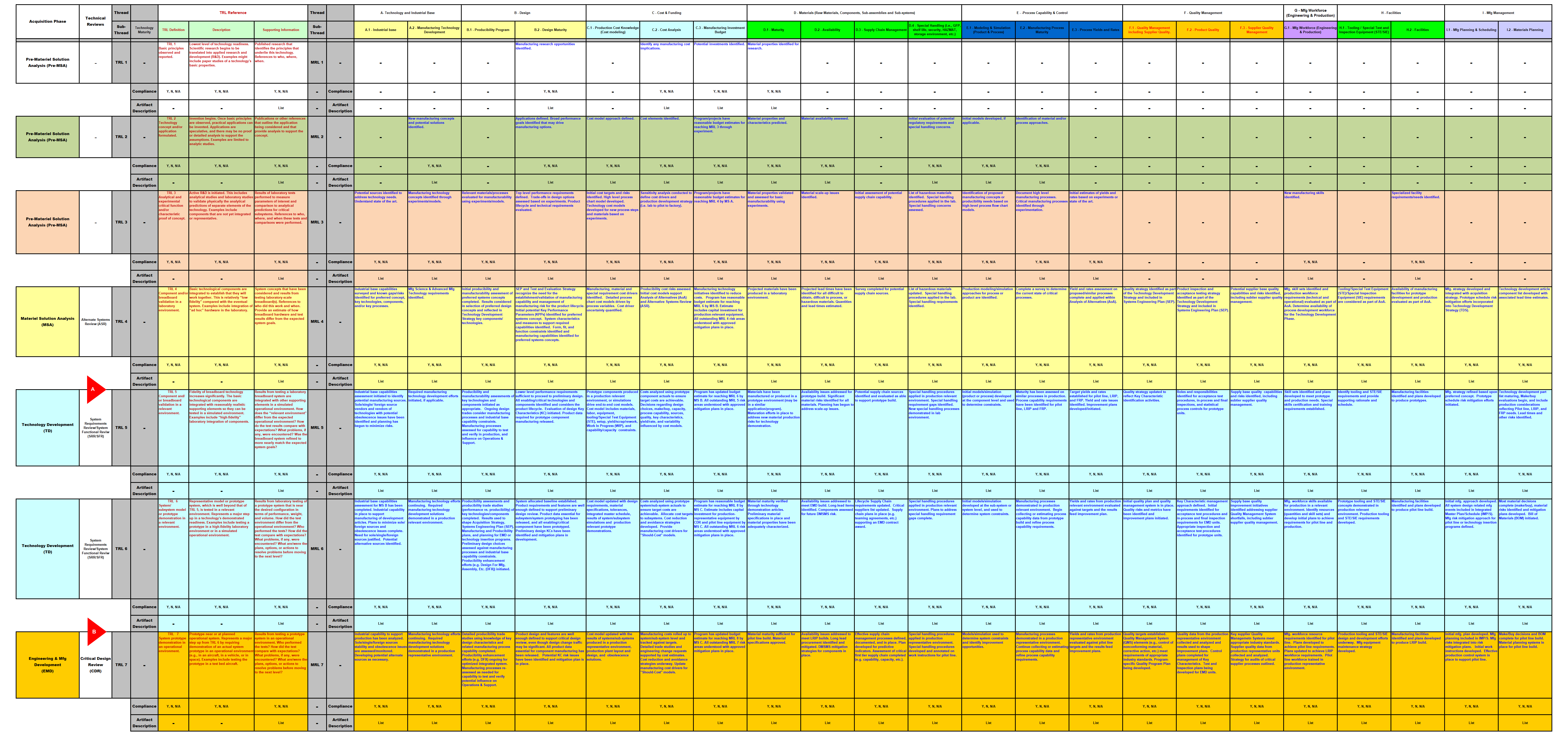 Appendix A